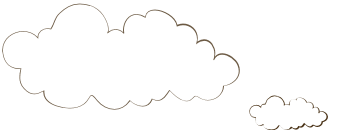 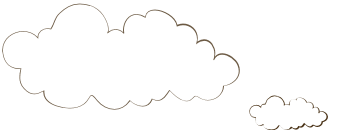 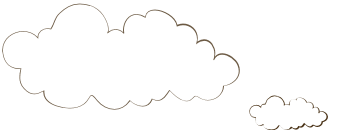 CHÀO MỪNG CÁC CON 
ĐẾN VỚI TIẾT ĐẠO ĐỨC
LỚP 2
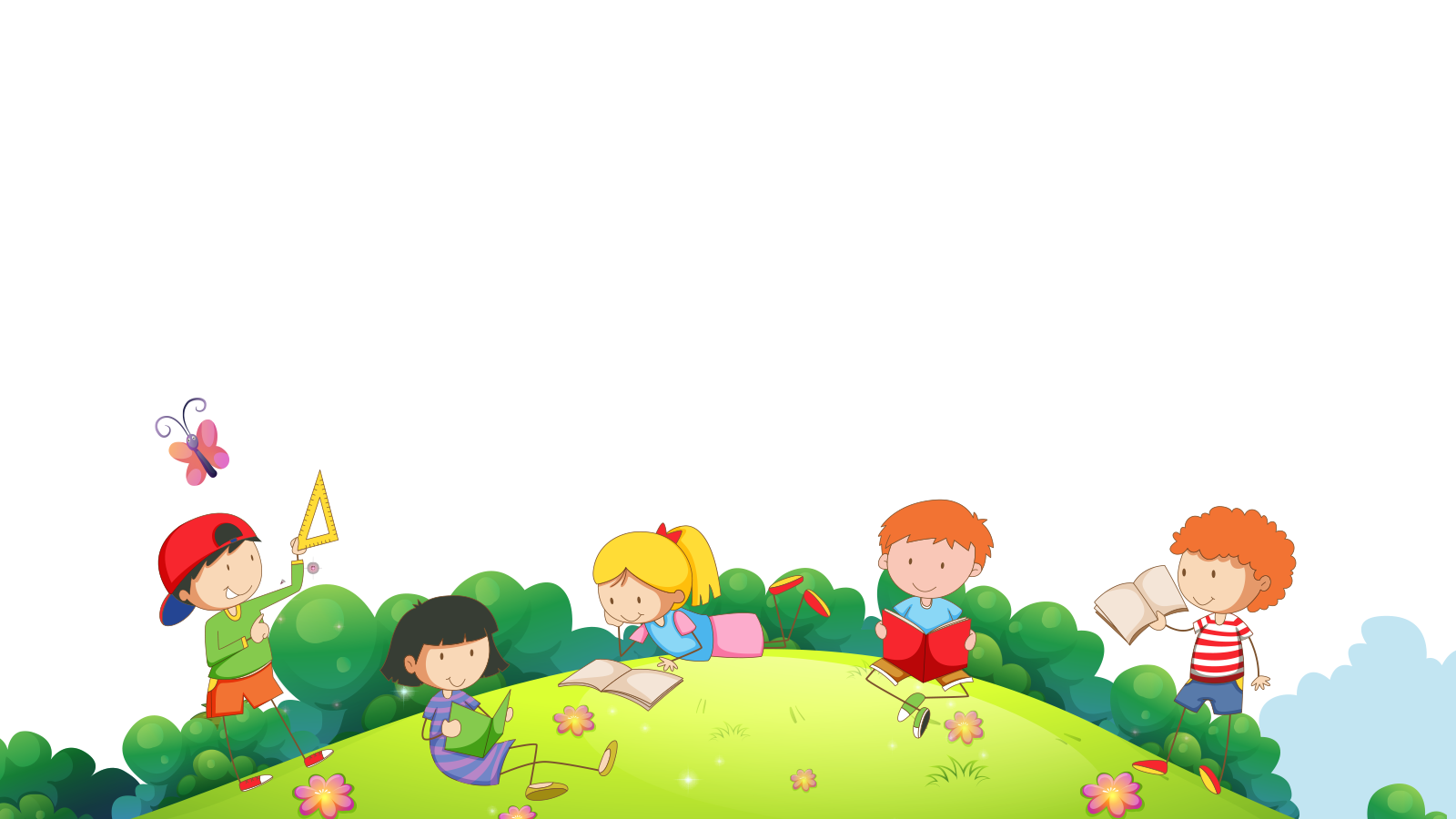 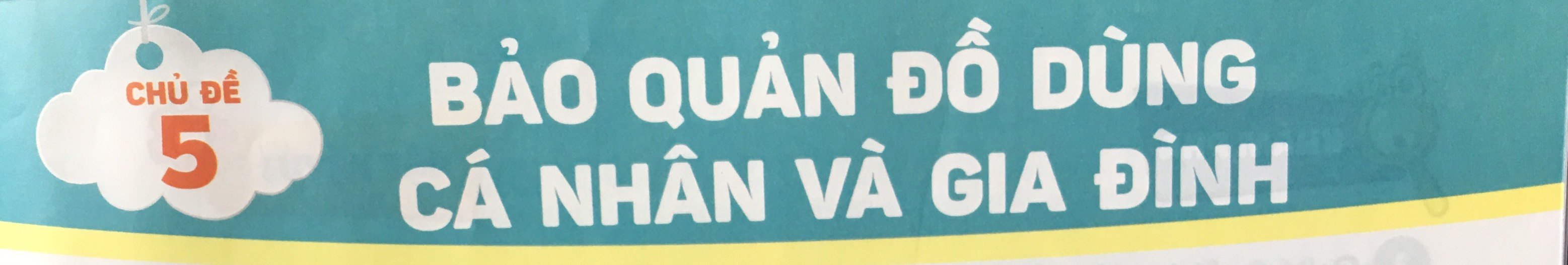 Bảo quản đồ dùng gia đình (tiết 2)
Bài 8
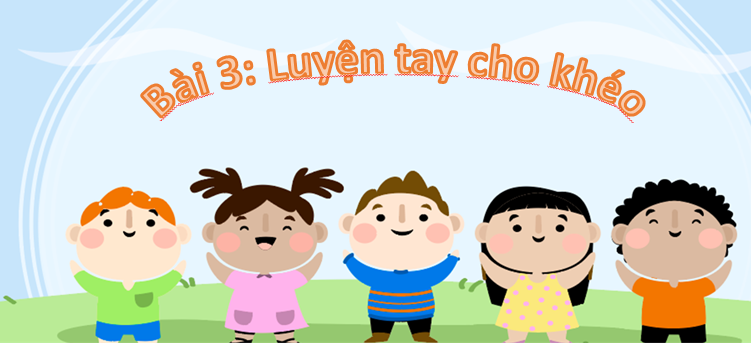 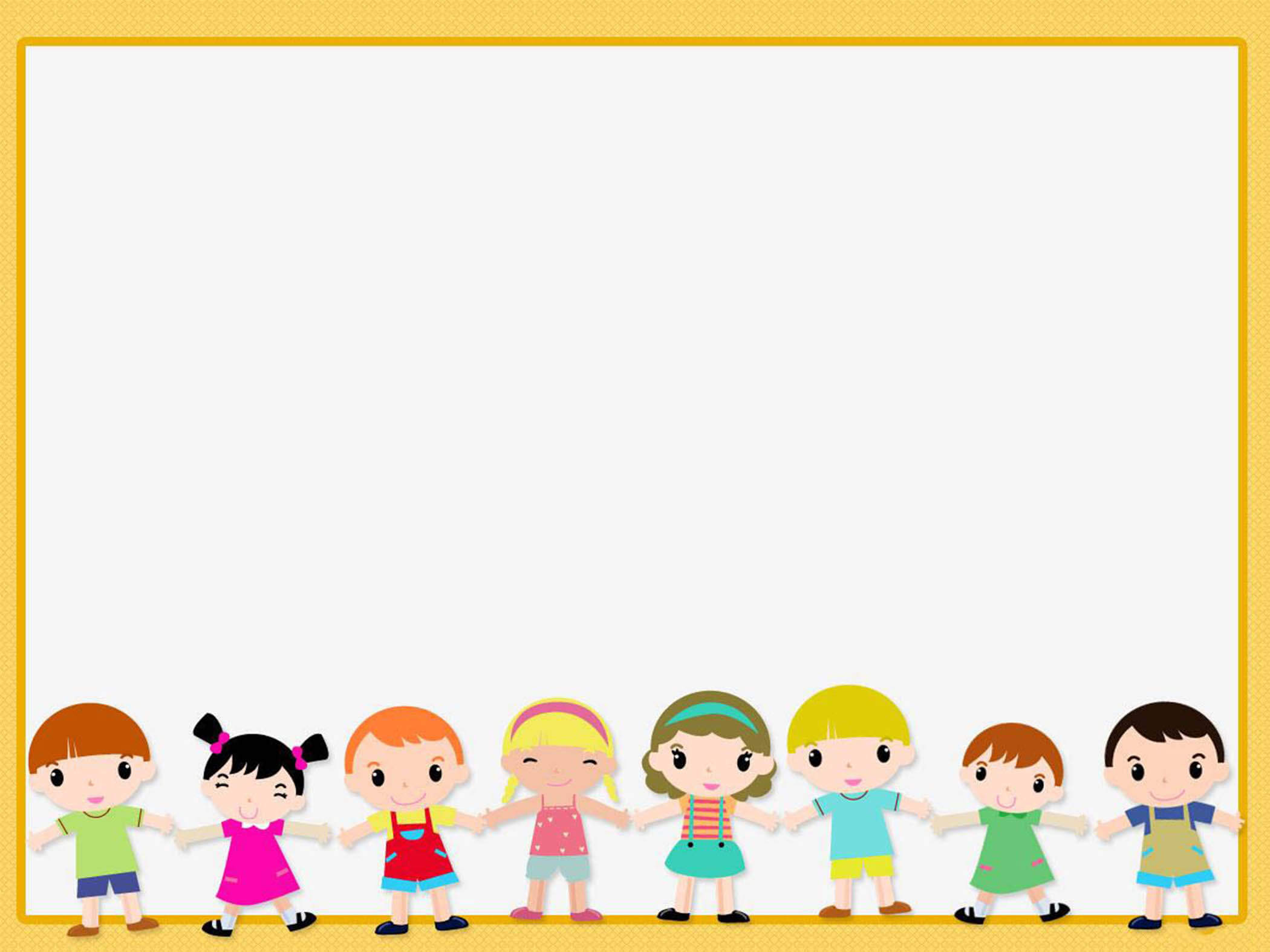 Yêu cầu cần đạt
Học sinh biết tự bảo quản đồ dùng gia đình.
 Học sinh biết nhắc nhở bạn bè, người thân bảo quản đồ dùng gia đình.
*Phát triển năng lực và phẩm chất:
- Rèn năng lực phát triển bản thân, điều chỉnh hành vi.
- Hình thành phẩm chất yêu nước, trách nhiệm, chăm chỉ.
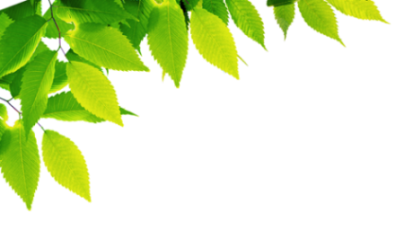 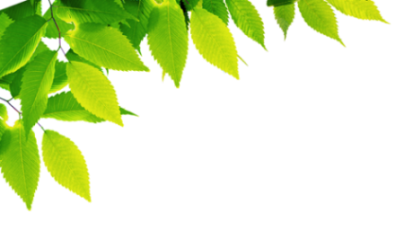 Khám phá
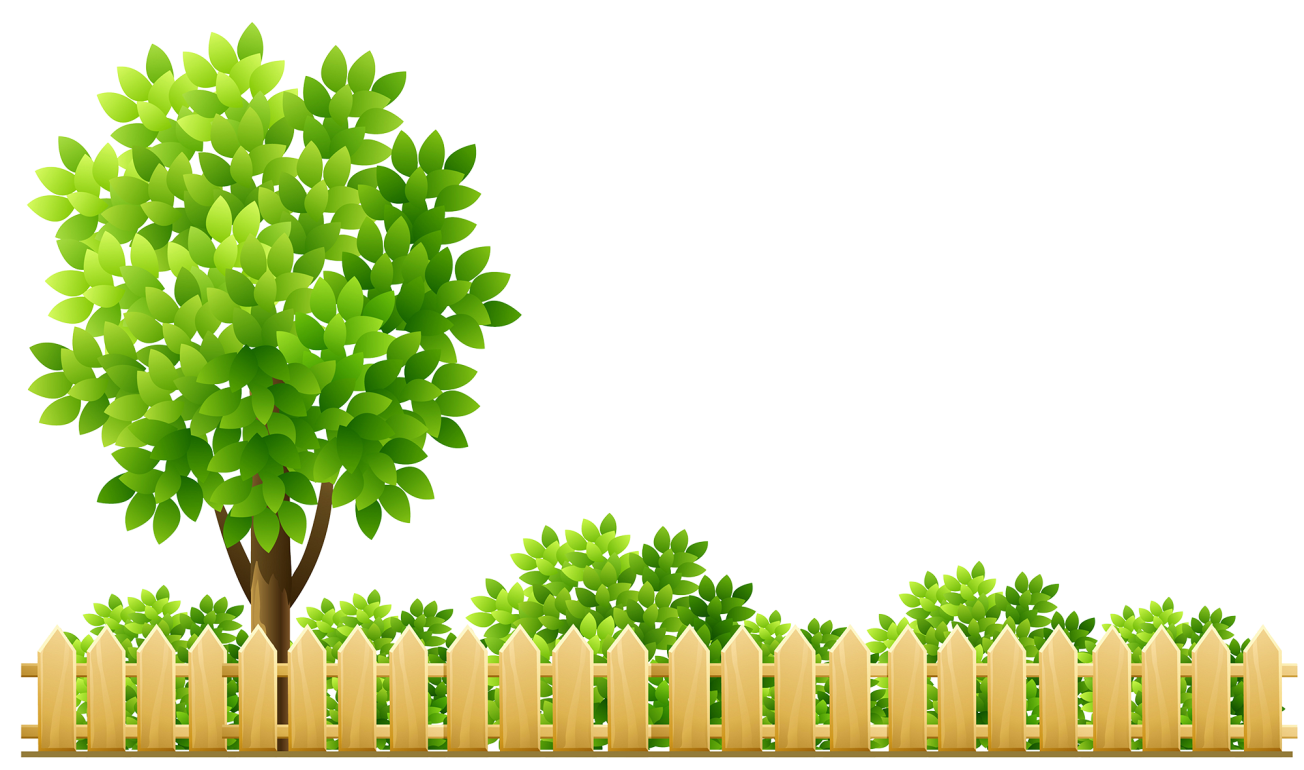 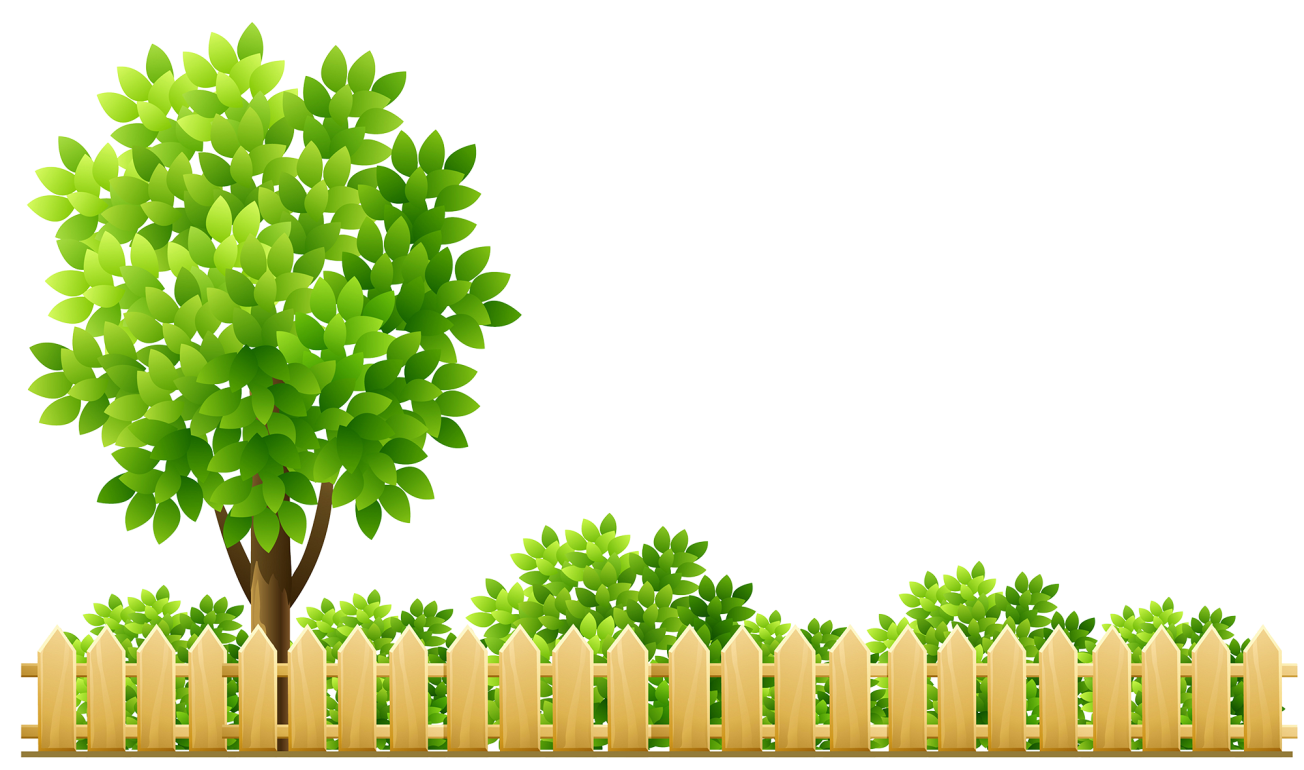 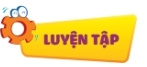 Em đồng tình hoặc không đồng tình với việc làm nào?
 Vì sao?
1
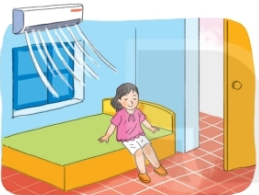 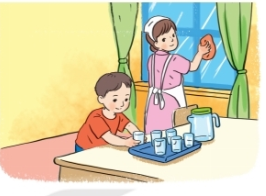 2. Mặc dù phòng bật điều hòa nhưng Hoa thường không đóng cửa khi ra, vào.
1. Cuối tuần, Minh thường cùng mẹ lau dọn nhà cửa.
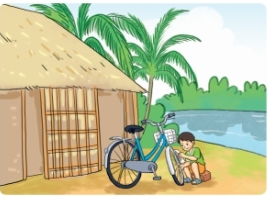 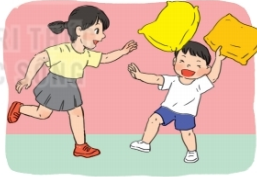 4. Hùng thường lau xe đạp giúp mẹ.
3. Chị em Lan hay dùng gối để chơi đùa.
Việc đồng tình
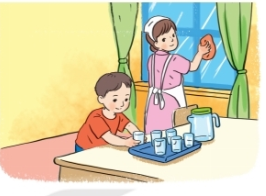 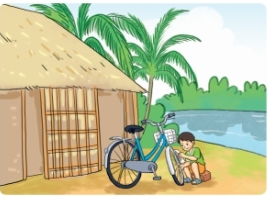 Tranh 1: Minh hỗ trợ mẹ lau dọn nhà cửa.
Tranh 4: Hùng giúp mẹ lau xe đạp. 
Hai bạn thể hiện ý thức trách nhiệm, tính cẩn thận, chăm chỉ, ngăn nắp.
Việc không đồng tình
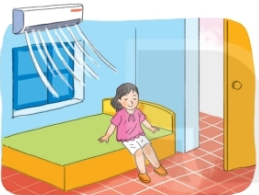 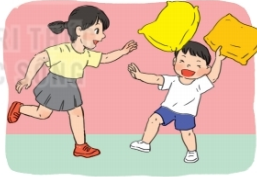 - Tranh 2: Phòng bật điều hoà mà mở cửa sẽ tốn điện, tốn tiền.
- Tranh 3. Không nên dùng gối để chơi đùa, gối nhanh hỏng, mất vệ sinh.
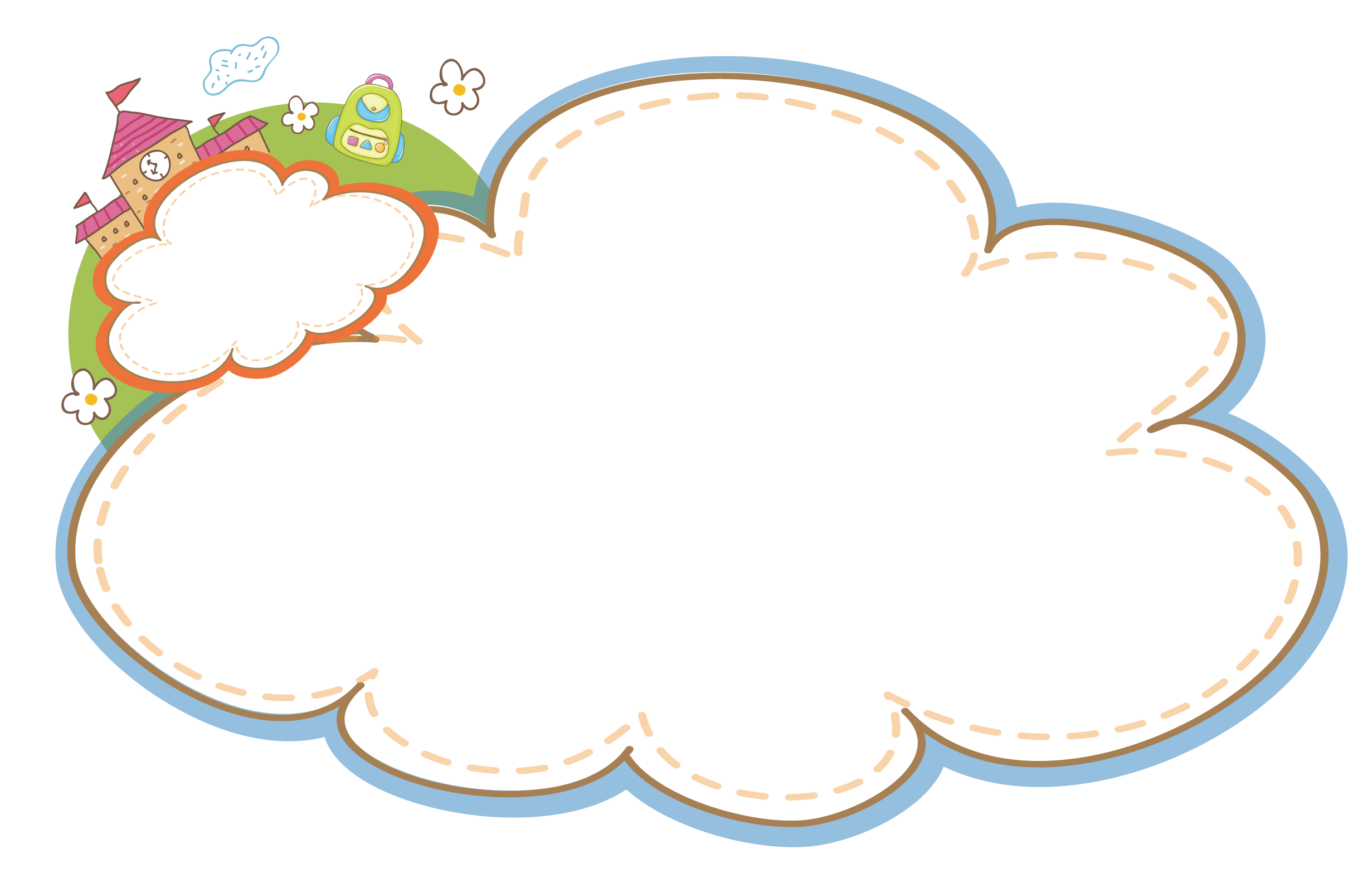 Việc bảo quản đồ dùng sẽ giúp cho đồ dùng luôn mới, đẹp, giúp chúng ta rèn luyện thói quen cẩn thận, gọn gàng và ngăn nắp.
2
Đưa ra lời khuyên cho bạn
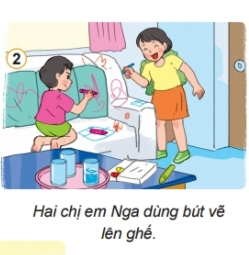 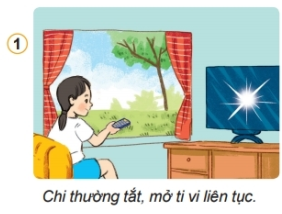 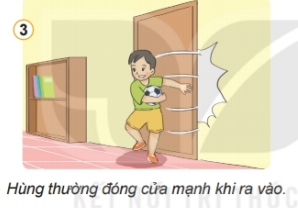 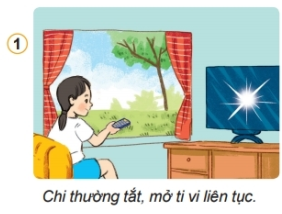 Không nên tắt, mở ti vi liên tục. Làm như vậy 
ti vi dễ hỏng.
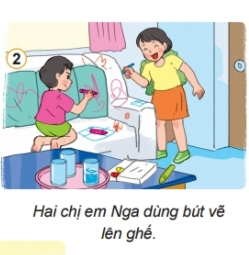 Không nên vẽ ra ghế sẽ làm ghế bẩn, nhanh bị hỏng.
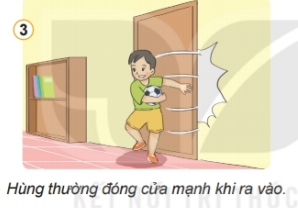 Hùng đóng cửa mạnh như vậy sẽ làm cho cửa nhanh hỏng.
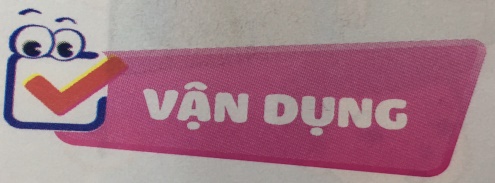 Chia sẻ những việc em đã làm và sẽ làm để bảo quản đồ dùng gia đình.
Em cùng mọi người trong gia đình thực hiện bảo quản đồ dùng gia đình.
Nhắc nhở bạn bè, người thân bảo quản đồ dùng gia đình.
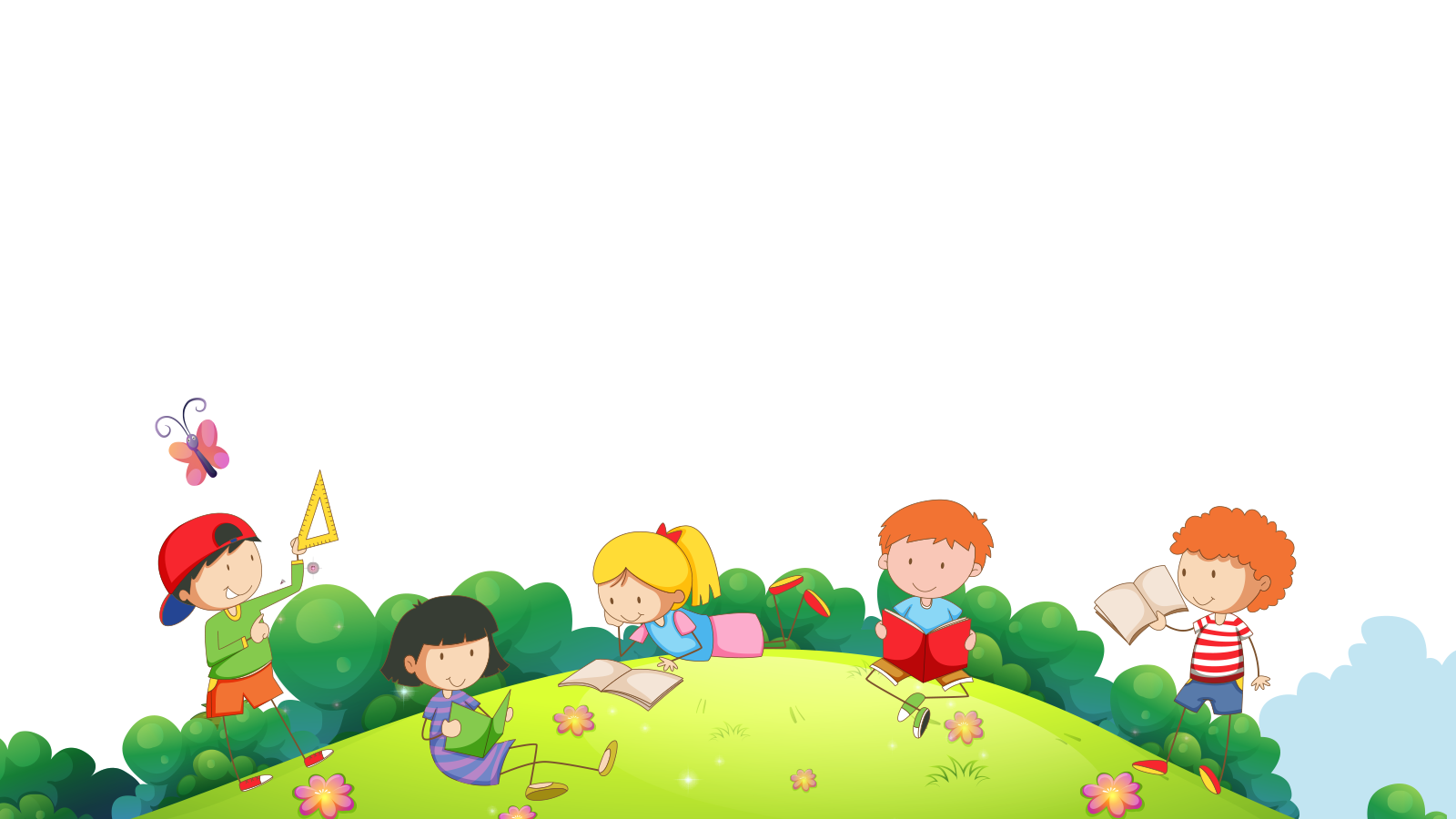 Thông điệp
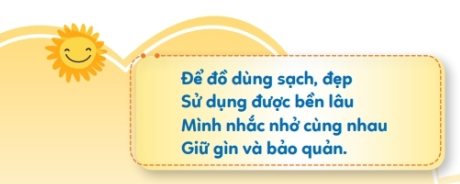 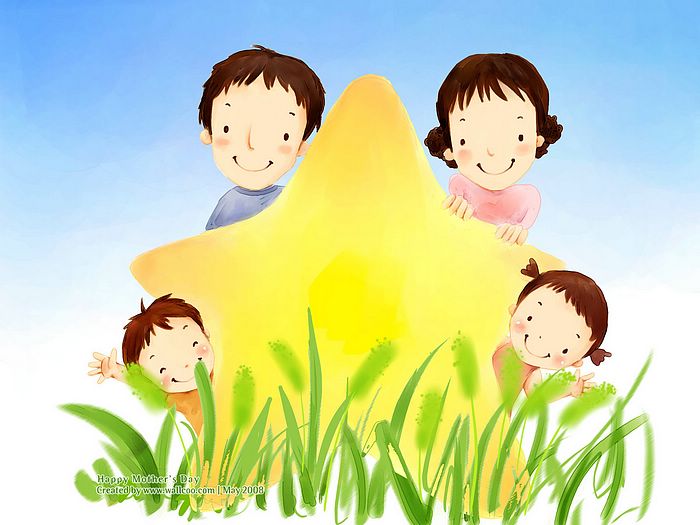 Chào các con.
 Chúc các con học tập tốt!